6th International conference & exhibition     chemlog india 2021
Green Supply Chain

17th Dec, 21
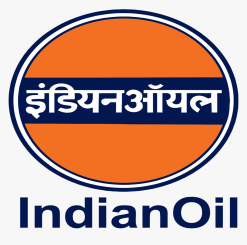 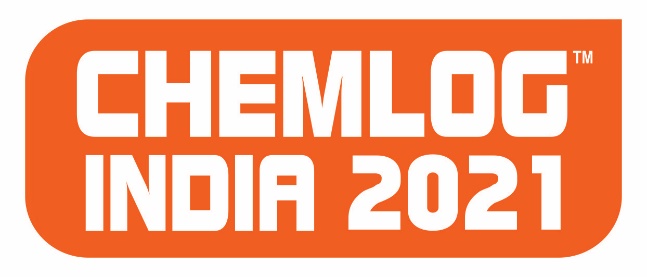 Overview
Climate Change & Global Warming
Greenhouse Gases (GHGs)
Categorization of GHGs
COP-26 : India’s commitments 
Supply Chain & its Scope 
Greening the Supply Chain 
Waste Hierarchy
Actionable Areas
Emission & Offset
Transportation – Modes & Emissions
Best Practices
Summing Up
Climate Change & Global Warming
India the 3rd largest emitter of GHGs 
Frequency and intensity of natural  calamities on rise
Cyclones, floods, Tsunami, forest fires, soil erosion, water stressing, changing weather pattern
Increasing population, ambitious lifestyle, ever increasing needs and lax attitude towards environment 
Over exploitation of natural resources 
World already warmed up by 1.1 deg. C over pre-industrial era 
Firm actions identified by UNFCCC at COP-21 (Paris) and COP-26 (Glasgow, UK) 
Human beings responsible for much of the global warming

Sustainability is about meeting the needs of present without compromising ability of future generation to meet their needs
Greenhouse Gases (GHG)
Compound gases that trap heat or long wave radiation in the atmosphere and make earth surface warmer
Accumulation of GHGs accelerated since industrial revolution 
Causing global warming and climate change 
GHGs are CO2, Methane, Nitrous Oxide, and Fluorinated Gases, CO2 being 64.3 % 
Human activities produced 45% increase in CO2 concentration (from 250 to 415+ ppm) since pre-industrial era 
Global warming potential of other GHGs much higher than that of CO2 
GHG emission can be traced to transportation, industry, electricity generation, commercial and agriculture, transportation contributing to 26%
Multiple indicators – climate change
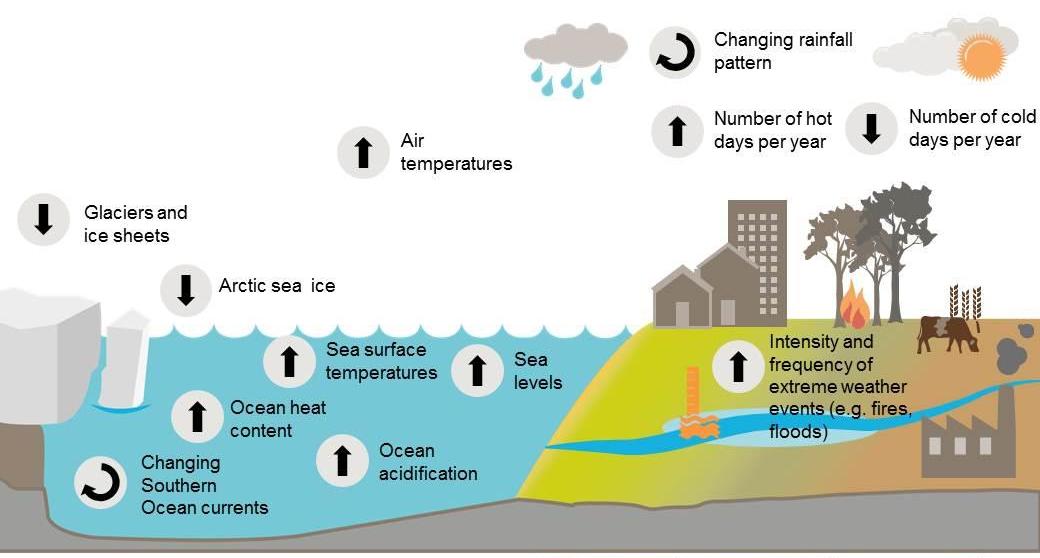 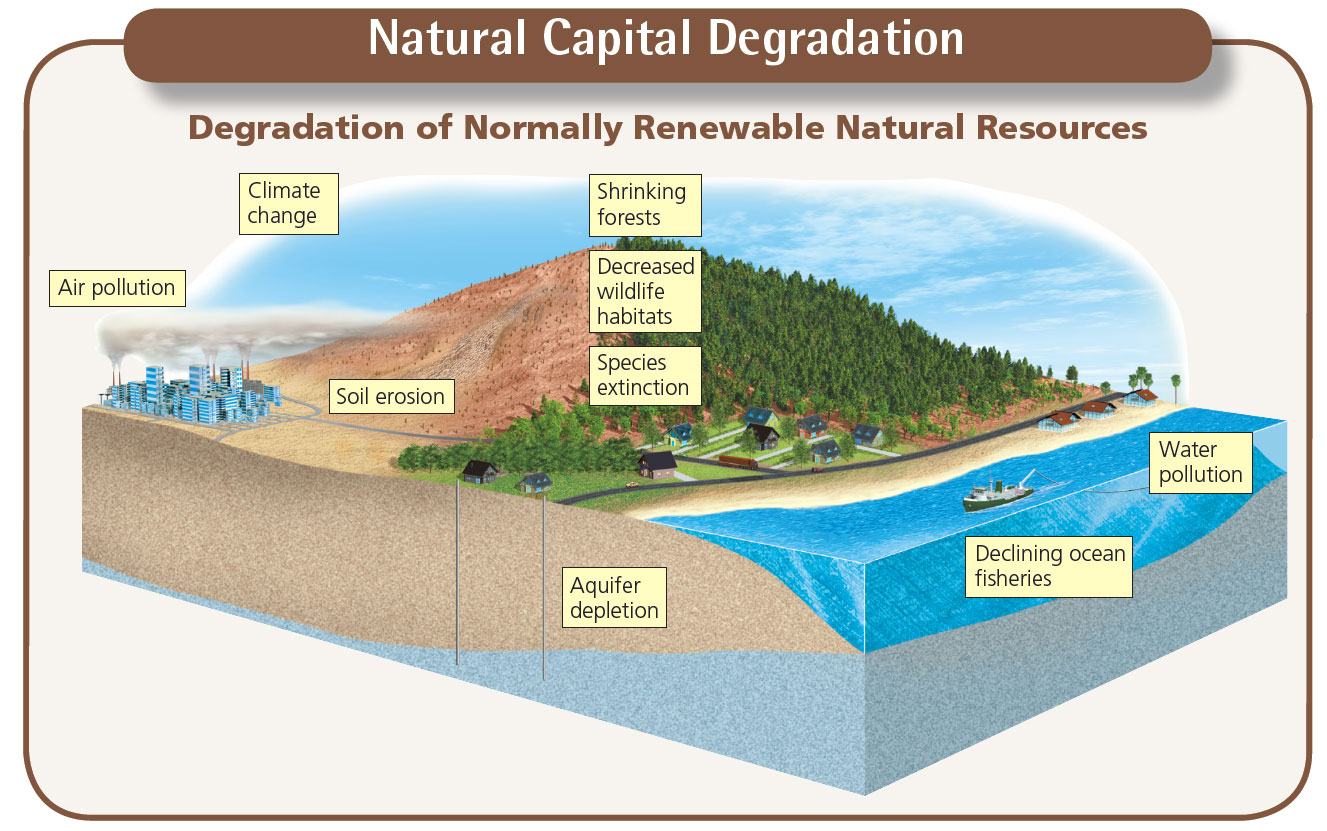 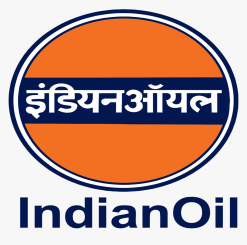 Categorisation of GHG Emissions
Scope 1 – All Direct Emissions from the activities of an organization or under their control. Including fuel combustion on site such as gas boilers, fleet vehicles and air-conditioning leaks.
Scope 2 – Indirect Emissions from electricity purchased and used by the organisation. Emissions are created during the production of the energy and eventually used by the organisation.
Scope 3 – All Other Indirect Emissions from activities of the organisation, occurring from sources that they do not own or control. These are usually the greatest share of the carbon footprint, covering emissions associated with business travel, procurement, waste and water.
IOCL strives for reduction in Scope 1 & 2 emissions
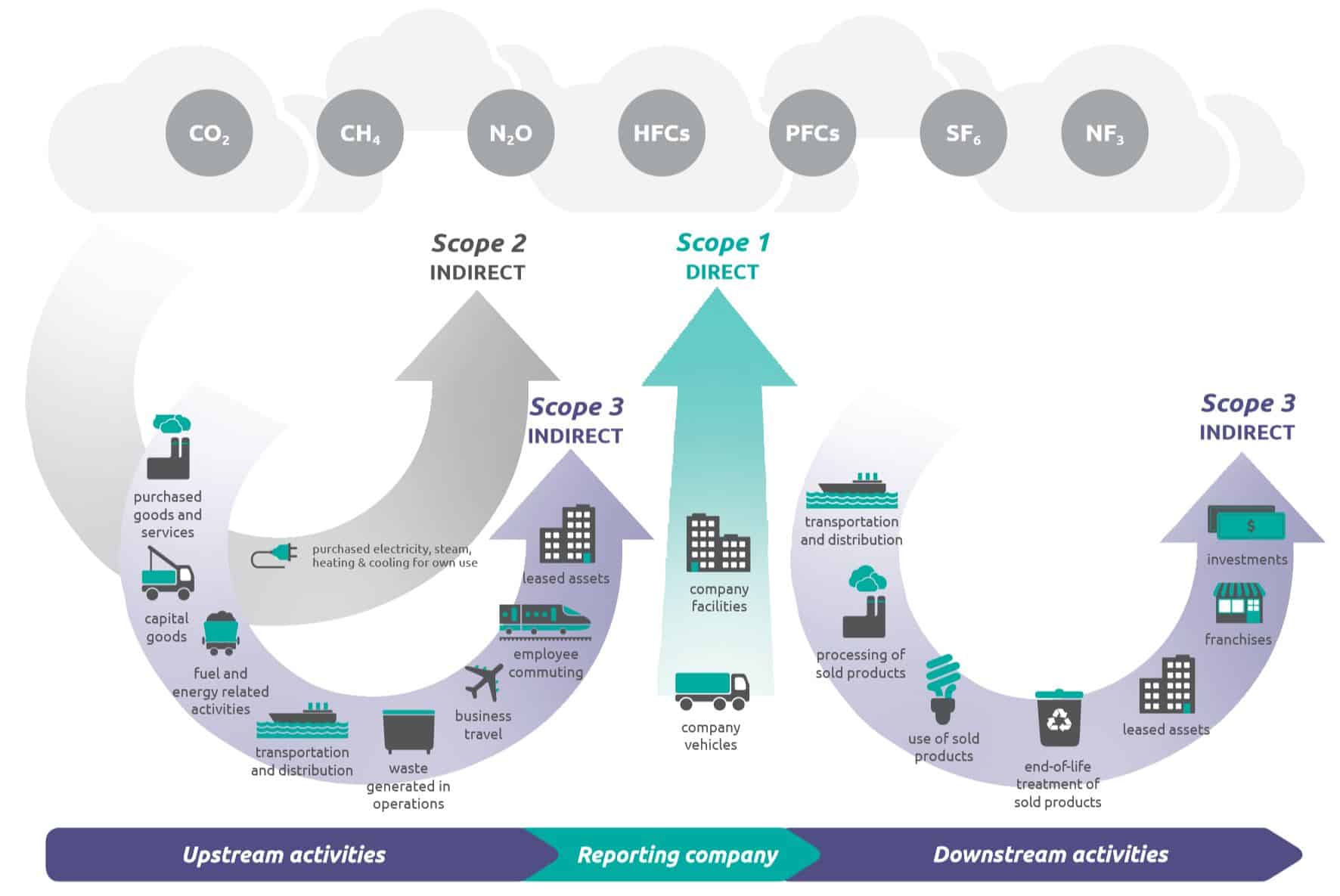 COP-26: India’s commitment
To increase Renewable Energy (RE) capacity to 500 GW by 2030.
50% of the country’s energy requirements to be met using RE sources by 2030.
To reduce carbon emission by one 1 billion tonnes between now and 2030.
The carbon intensity to be reduced to less than 45% by 2030.
Achieve net zero emissions by the year 2070.
Focus on Green Grid now…
Supply Chain & its scope
All activities from point of origin to point of consumption till end of life of product 

An integrated manufacturing process converting raw material into finished goods and then delivering to customers

Collection of producers, suppliers, distributors, retailers, information and service providers involved in delivery to customers

From supplier’s supplier to customer’s customer
Contd..
Supply Chain & its scope (contd)
Supply chain management – an integrating function with primary responsibility for linking major business functions and processes within and across into a cohesive and high performing business module 

Logistics deals with flow and storage of goods (physical dimensions)

Players : Suppliers, Vendors, Transporters, 3/4PL, customers, manufacturers, service providers, workers, storekeepers, security staff, drivers

Activities : Inbound, outbound, warehouse, production, distribution, retailing, managing value chain, materials, safety, quality, etc.
Greening the Supply Chain
Integration of environmental thinking into supply chain management 
Green design (Marketing & Engineering)
Green procurement practices (certified vendors, green products)
Environmental management (pollution prevention, performance measurement, waste elimination)
Green packaging and transportation (reduction, reuse, remanufacturing, recycling and end of life cycle practices)
Measurement and mitigation of scope I, II, III emissions in SCM
Stationery source (material processing, manufacturing and warehousing)
Non-stationery source (inbound and outbound logistics) 
Environmental management approaches (ISO 14000, TQM, Lean management practices, life-cycle assessment, product design)
Waste hierarchy
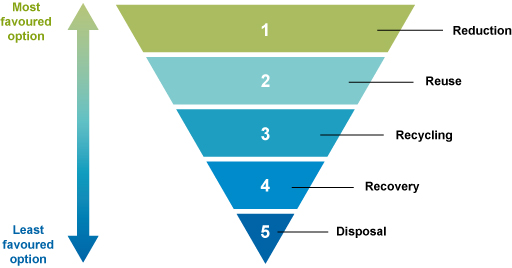 Actionable Areas
Internal
Management commitment 
Support of middle management and front liners 
Cross functional cooperation for environmental improvement 
External
Suppliers and customers 
Green warehouses 
Green logistics
Internal Focus
Compliance and auditing 
Recycled content usages 
Material conservation through appropriate designing 
Waste elimination and effective recycling
Use only emission-controlled trucks and forklifts 
End of life solutions for products 
Efficient reverse logistics 
Water and energy use sensitivities
Display numbers
External Focus
Design specs to suppliers covering environmental requirements
Substitute of commodity items with sustainable equivalents 
Sourcing material with higher recycle content 
Recycled packaging material 
Cooperate with customers and suppliers for eco-design, clean production and green packaging 
Site selection for warehouses, preserving plants and wildlife 
Recycling, rainwater harvesting and water conservation
External Focus
Heat resistance roof 
Efficient MHEs 
Material use, waste recovery and reduced inventory 
Natural ventilation, lighting and use of LED lamps
Recyclable pallets 
Battery operated vehicles for inbound logistics 
Green and efficient fuel for transportation and prepare for electric mobility
Emission & offset
A tree is estimated to sequester 20 kg CO2 per year. Estimated life : 30 years; Survival @ Min 50%
Transportation – modes & Emissions
Water (13 – 40g CO2 / TKM)
Coastal, inland water ways 

Rail (20 – 40g CO2 / TKM)
Containerized vs. BCN
DFCI 

Road (80 – 340g CO2 / TKM)
Efficient, scale of economy, 2 drivers, transshipment opportunities 
Electric mobility 
Quality highways, expressways, bypasses 

Air (600 – 1260g CO2 / TKM)
Urgent requirement, precious cargo, costly
Initiatives at ioc
Renewable Energy – Solar, wind, ROs
Participation in Gas Economy – LNG, PNG, CNG, CGD
SATAT – CBG under Indi-Green
Ethanol Blending in MS
Electric mobility – Charging/ swapping facilities at ROs
Green Hydrogen Plants at Mathura & Panipat
EPR projects for Lubes & Polymer
Waste to value (Gas/ Power/ Biofuels)
Carbon sequestration – Biological/ CCUS
Recycling & Rain Water Harvesting
Best Practices – Supply chain industry
Modal Transition from road to rail 
Truck generators to electric power 
Cardboard crates to reusable plastic 
Sustainability 360, engaging associates, suppliers, communities and customers on environmental footprint, material conservation and packaging improvements 
Increase use of recovered material in vehicle production 
Recycling guidelines to worldwide suppliers and engineers 
Design innovation for use of recycled material
Major purchaser of renewable energy 
Deploying wide body plane to reduce fuel consumption
70% recycled fiber used in packaging
Summing Up
Supply chain and sustainability are integral to our existence 
Climate change and global warming have reached an alarming trend 
Tremendous scope to control GHG emission through efficient and green supply chain 
360 deg. actionable areas in terms of elements of chain, players involved and dimensions of activities 
Inbound logistics, warehousing and transportation have maximum potential for greening the supply chain
Judicial discretion on multimodal logistics and modal optimization 
Efficient use of virtual / digital platform, optimize travel/ physical meets
Need for changed mindset, receptive outlook and go getter attitude.
Thanks
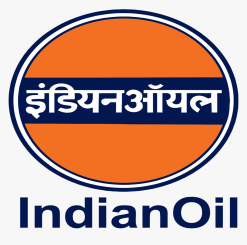 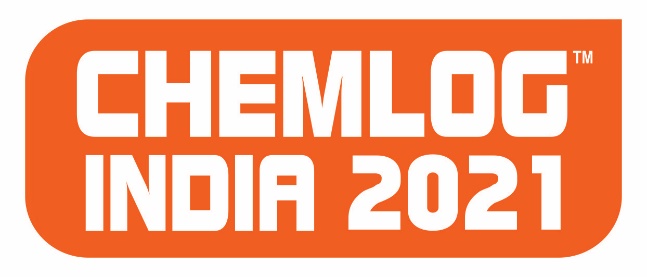